Enclosure No. 3 to DepEd Order No. 74, s. 2012
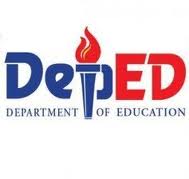 PROCEDURE IN THE RANKING OF HONOR PUPILS AND STUDENTS
DepEd Order No. 23, s. 2012 & DepEd Order No. 92, s. 2009
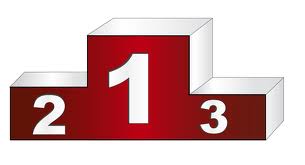 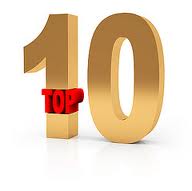 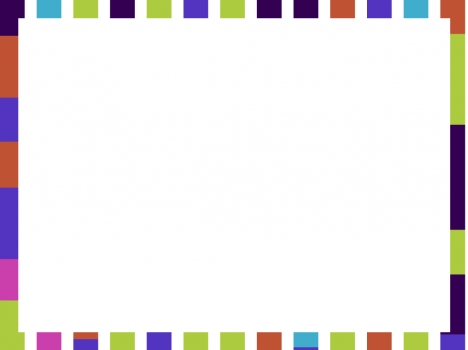 The following shall be used in determining honors:

1.1	Academic Excellence (7 Points)

	Academic excellence shall be based on the general average of all the learning areas in the curriculum year. The procedure for ranking based an academic excellence as follows

1.1.1.  Compute the Final Grade of each learning areas.
1.1.2.  Get the average if the grades of all learning areas up to three decimal places.
1.1.3.  Rank the candidates according to their average.
1.1.4.  multiply the rank by 7 points.
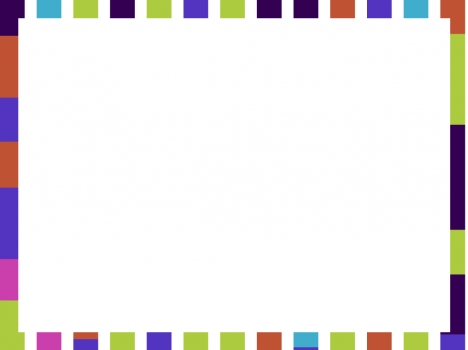 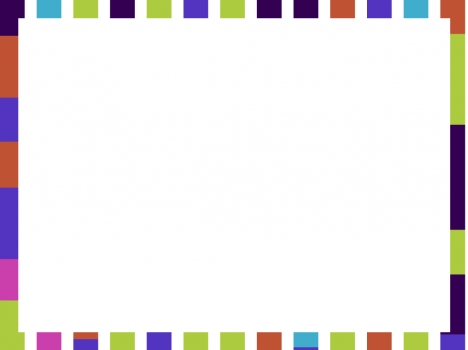 1.2	Co-curricular Performance (3 Points) – DepEd Order No.23,s.2012

	Co-curricular performance covers the achievement of all candidates at all levels (school, division, regional, national and international) in five (5) areas indicated and/or defined in Enclosure No. 2of DepEd Order No. 92, s. 2009; namely: a) Contests and Competitions (CC), b) Student Leadership (SL), c) Campus Journalism (CJ), d) Officership and Member ship (OM), and e) Participation or Attendance (PA). The procedure in the computation of co-curricular performance in the ranking of honor pupils and students is as follows
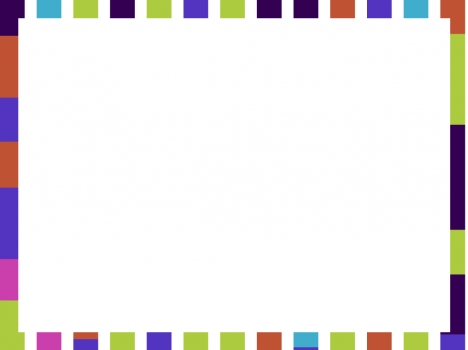 1.2.1.  Require each candidate to present and submit certified true copies of all documentary and evidentiary requirements of his/her co-curricular achievements pursuant to Paragraphs 1 to 8 of Enclosure No. 2 to DepEd Order No. 92, s. 2009, except when the co-curricular achievement is of public knowledge;
1.2.2.  Validate each co curricular achievements of each candidate;
1.2.3.  Classify all valid co-curricular achievements of each candidate and get their corresponding points according to the five (5) Areas/Activities and the points assigned to them as indicated in the Table of Points for Co-Curricular Performance in Enclosure No. 2 to DepEd Order No. 92, s. 2009;
1.2.4.  Using the illustration matrix below get the total points of each candidate by adding all points regardless of the number of valid co-curricular achievements in one Area/Activity,
1.2.5. Rank the candidates from highest to the lowest based on their sums/total points; and
1.2.6. Multiply the rank by three(3) points to get the weighted rank
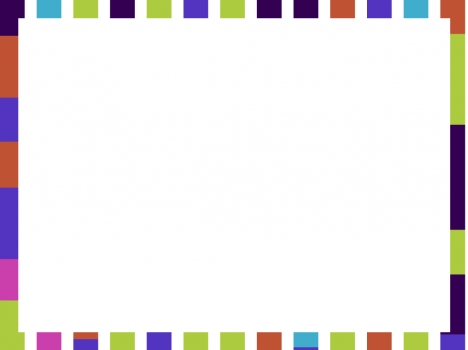 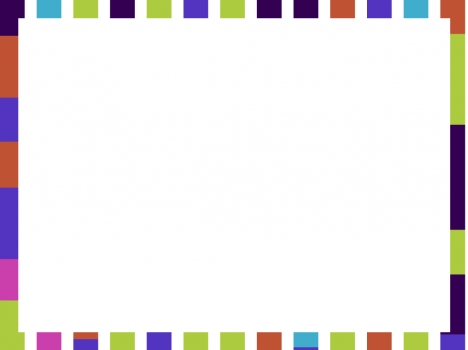 1.2	Final Ranking


1.3.1.  Add the weighted ranks of the pupils or students.
1.3.2.  Rank the sums from the lowest to the highest.
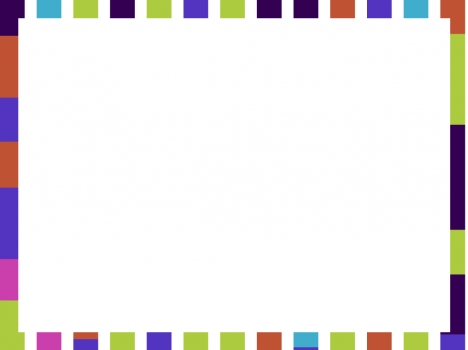 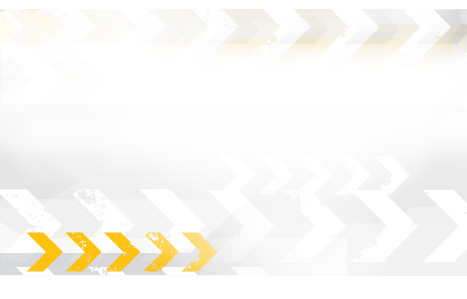 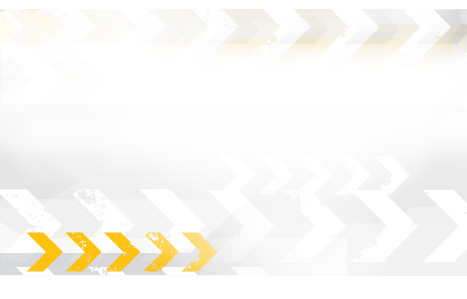 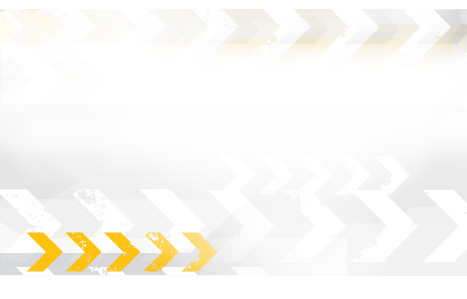 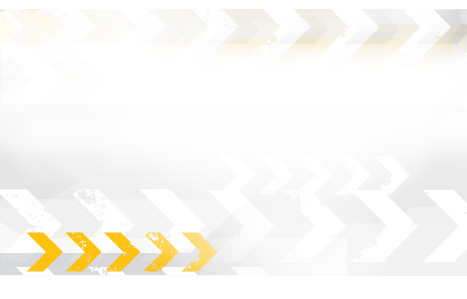 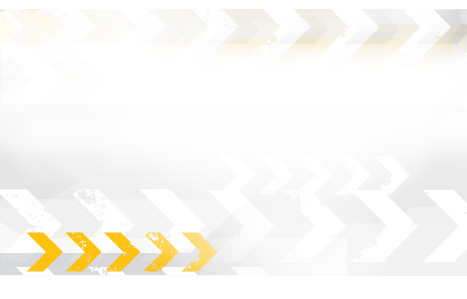 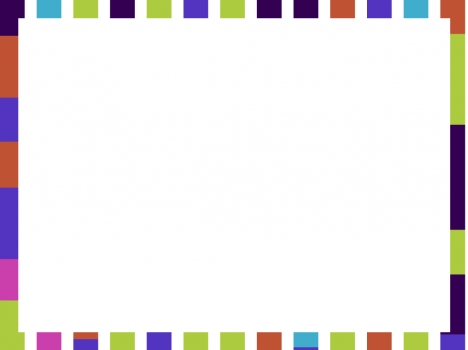 Computations of points shall be cumulative. However, points for concurrent positions held in violation of existing DepEd policies shall not be considered, in which case only the position with the highest point shall be included. (Section 8, Article VIII, DepEd Order No.79,s.2009 on the Revised Constitution and By-Laws of the Supreme Student Governments in Secondary Schools)
To be considered as points, copies of all documentary and evidentiary requirements (DepEd Order,DepEd Memorandum, written authorization from the School Head, certificates, medals, trophies, plaques and others) shall be presented.
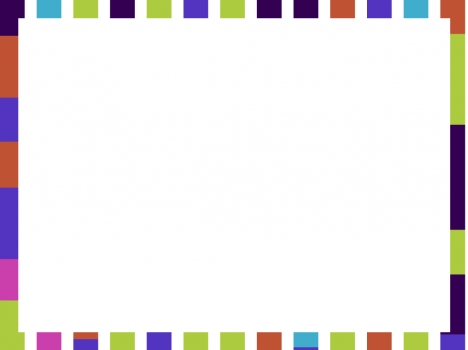 8. To be considered as points, officers in organizations seeking ranking shall present an accomplishment report verified thru certifications by proper authorities.